Algebra 2: Unit 4 Review
(complex and imaginary numbers)
Question 1:
Question 2:
Question 3:
Question 4:
Multiply!
Question 5:
Conjugate Pair!
Question 6:
Question 7:
Given the zero's below, write the equation in factored form:
5i, -5, 2

(x – 5i)(x + 5i)(x + 5)(x – 2)
Question 8:
Given the graph of the polynomial function, tell:
Increasing and decreasing, 
Relative max or min
Absolute max or min
Inflection points
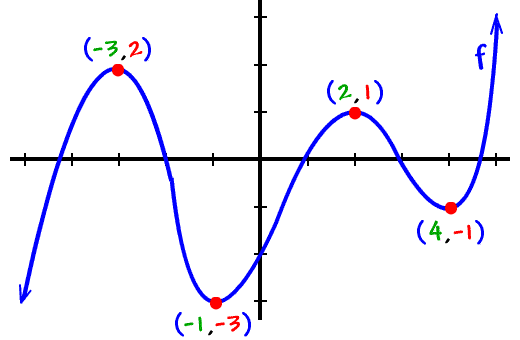 Question 9:
Determine the voltage of a circuit that has an impedance of 4 – 7i ohms and a current of 6 + 5i amps.
V = I*Z

59 – 22i
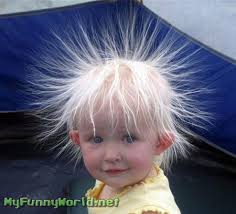 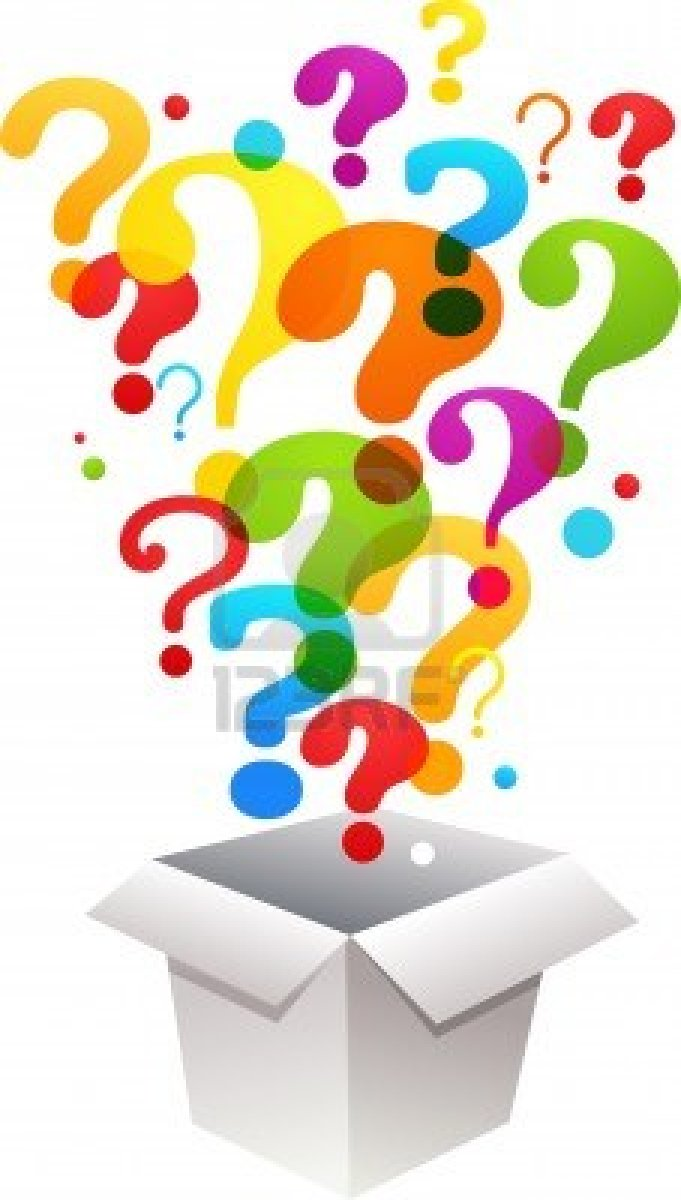 Question 10:
Any questions?
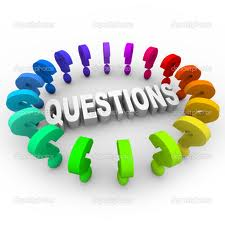